ACDC: Automated Creation of Digital Cousins for Robust Policy Learning
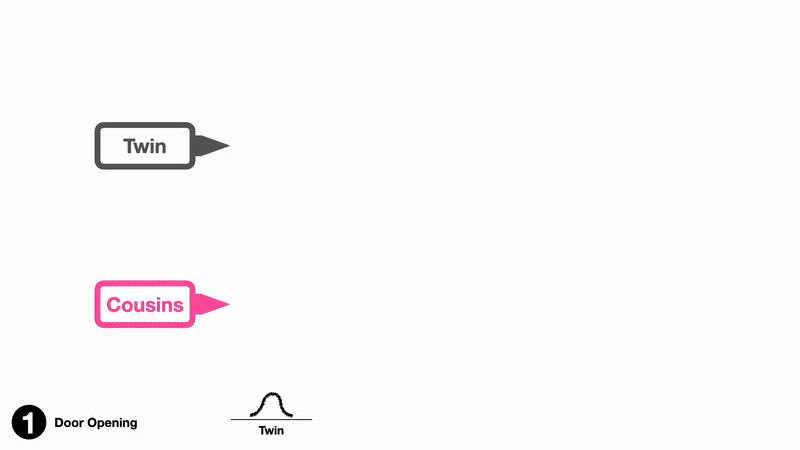 CoRL 2024
Tianyuan Dai,, Josiah Wong, Yunfan Jiang, Chen Wang, Cem Gokmen, Ruohan Zhang, Jiajun Wu, Li Fei-Fei
Stanford University
Presenter: Jing Wang
Motivation
Challenge in Robotics: 
•	Training policies directly on real robots is unsafe, expensive, and hard to scale.
 •	Simulation is an attractive alternative, but suffers from the Sim-to-Real gap due to differences in semantics and physics. 
Traditional Method:
 •	Digital Twins: Full replicas of a real-world scene, which is high fidel but expensive and limited to one instance. 
•	Procedural/Randomized Simulations: Can cover wide distributions but may lack critical affordances. 
Key Question: How to generate simulation data that is both inexpensive and robust enough to ensure successful sim-to-real transfer?
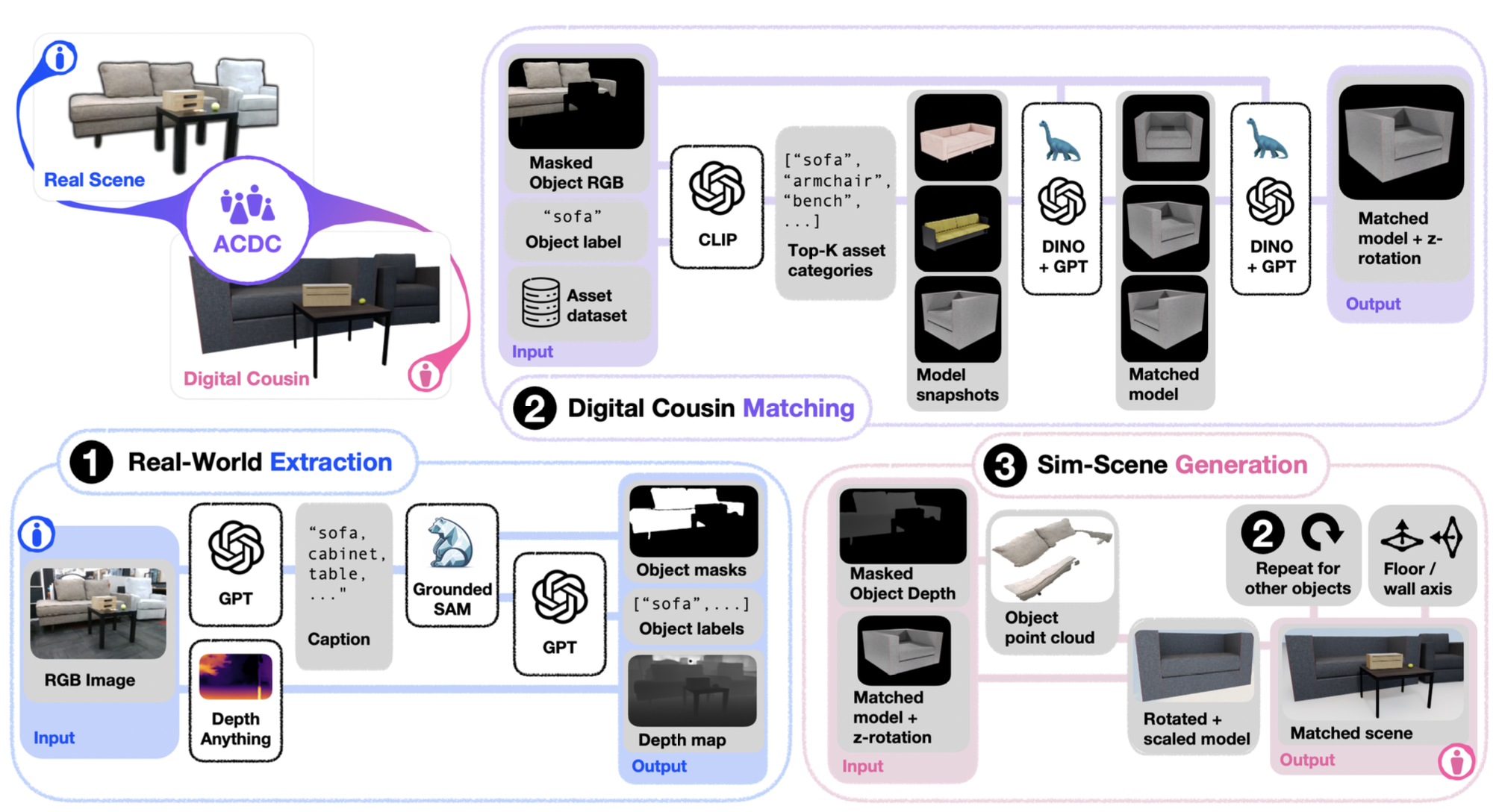 Digital Cousins
Definition: A digital cousin is a virtual scene or asset that does not exactly replicate a real-world scene (unlike a digital twin) but maintains similar high-level spatial and semantic affordances.
Advantages: 
Cost-Efficiency: No need for reconstructing every detail. 
Robustness: Training on a distribution of similar scenes (cousins) leads to policies that generalize better, especially when transferring to the real world. 
Visual Example: Compare a digital twin (exact replica) with multiple digital cousins that vary in details but preserve critical features (e.g., cabinet layout, handle positions).
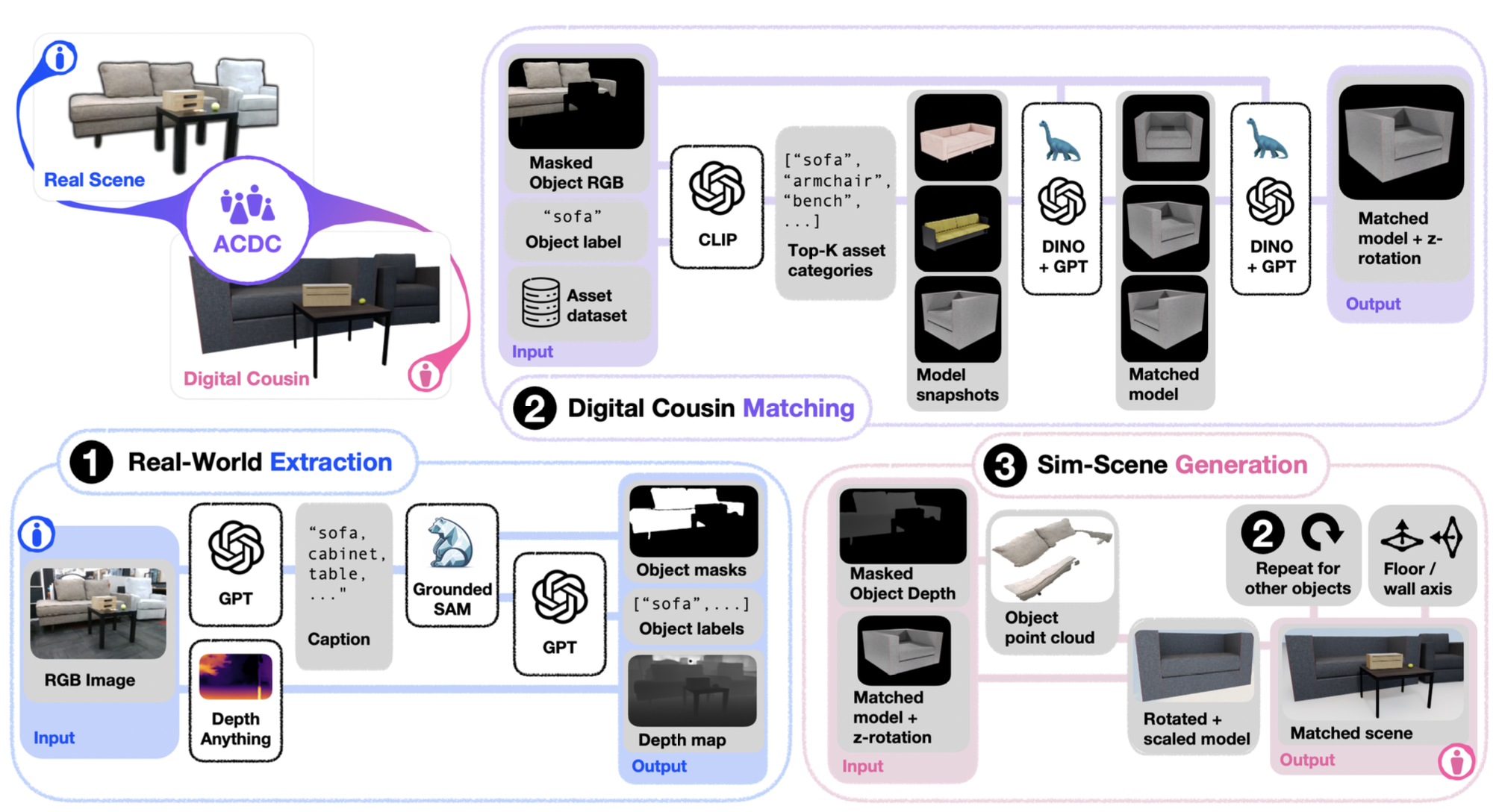 Overview
Three sequential stages: 
1.	Real-World Extraction: 
Input: A single RGB image captured by a calibrated camera. 
GPT-4: Generates descriptive captions for objects in the scene. 
GroundedSAM-v2: Extracts object masks based on the captions. 
Depth-Anything-v2: Estimates a depth map to extract 3D point clouds. 
Output: Object representations that include semantic labels, masks, depth information, and point clouds.
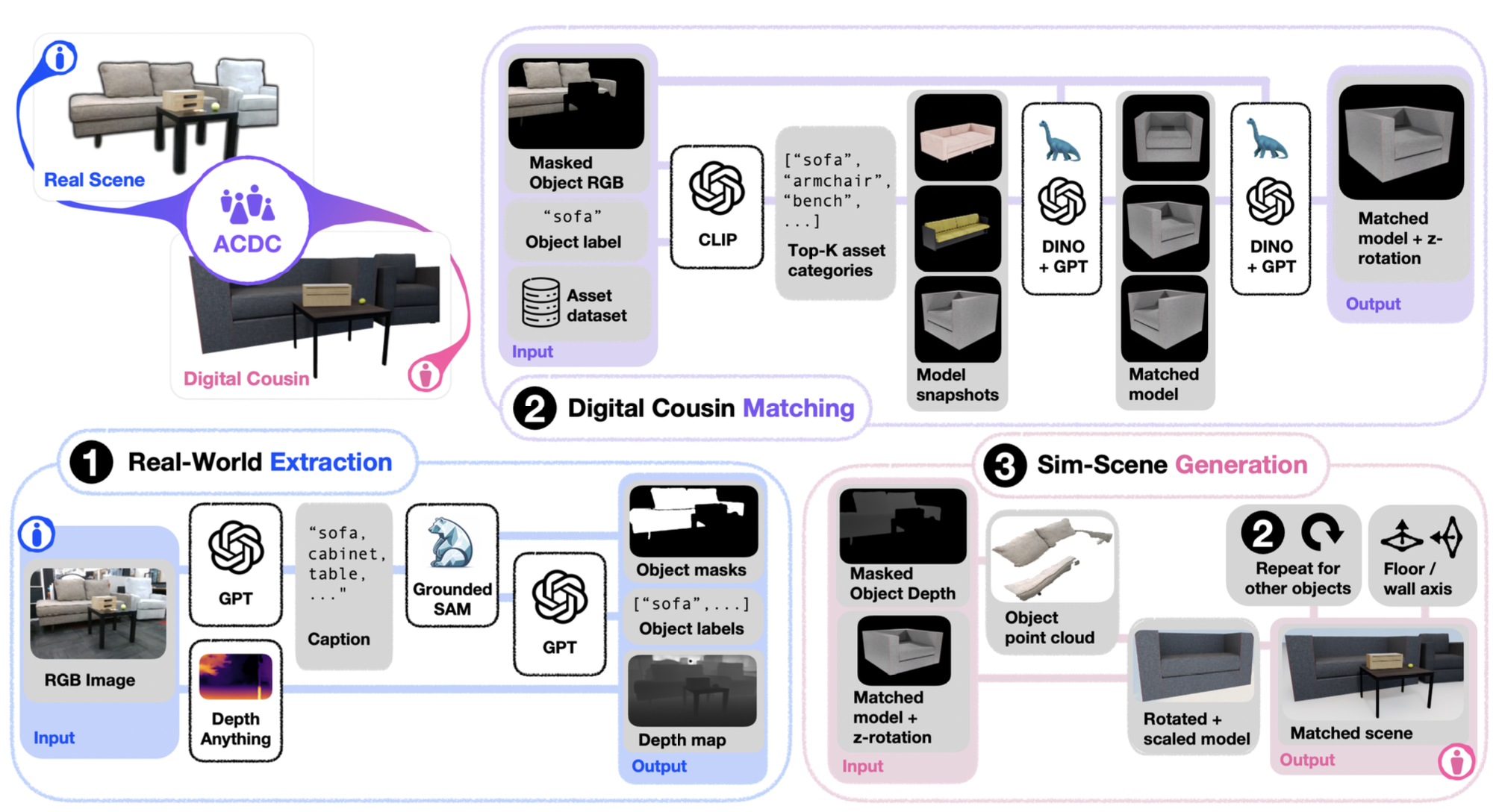 Overview
Three sequential stages: 
2.	Digital Cousin Matching: 
Dataset: Uses a large asset dataset (e.g., BEHAVIOR-1K). 
Matching Process:  
CLIP Similarity: Identifies top candidate asset categories based on object captions. 
DINOv2 Embeddings: Compares masked RGB images to asset snapshots to choose the closest “digital cousin” candidates. 
Output: For each object, select one or more digital cousins with an optimal asset and orientation.
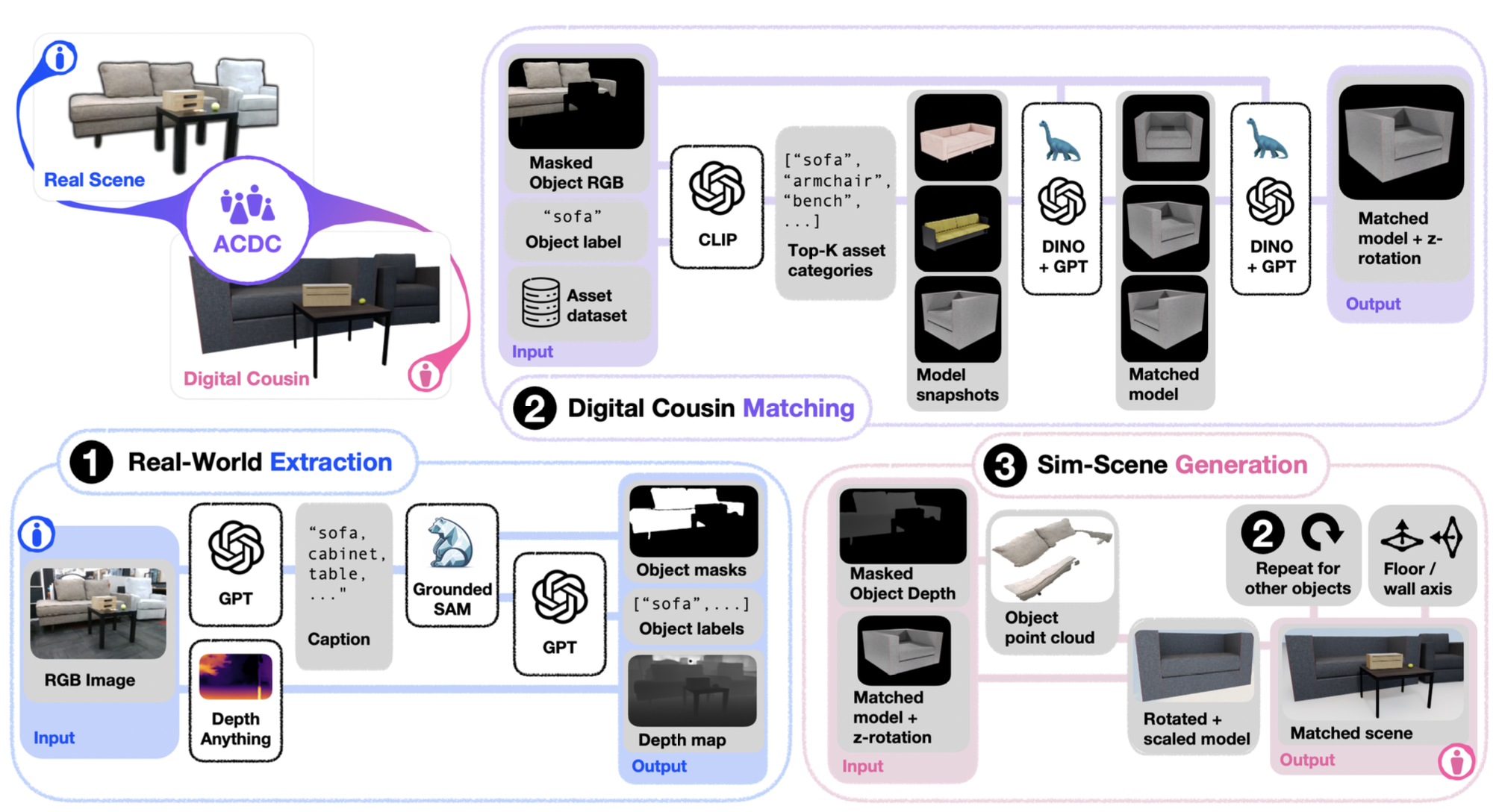 Overview
Three sequential stages: 
3.	Simulated Scene Generation: 
Assembly: Assets are positioned based on the object point clouds. 
Post-Processing: 
Rescaling, orientation adjustments, and de-penetration (collision resolution) are performed. 
Special handling for wall-mounted objects via GPT-4 prompts. 	
Result: A fully interactive and physically plausible simulated scene that preserves high-level layout and affordances.
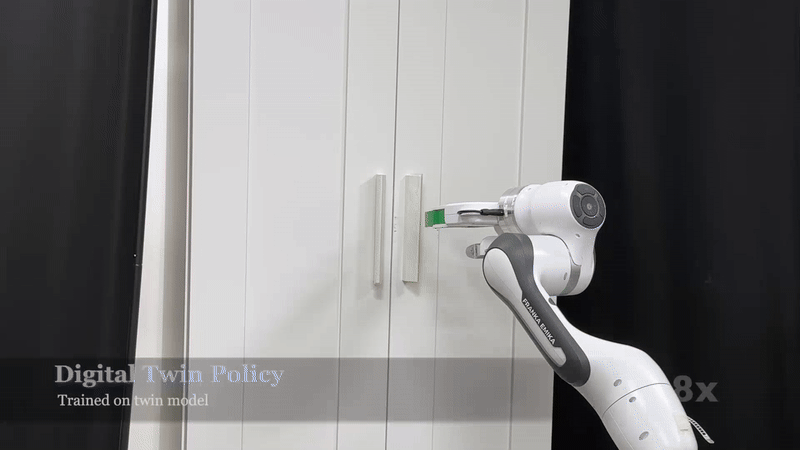 Policy Learning on Digital Cousins
Methodology: 
Imitation Learning: Train robot policies using scripted, programmatically generated demonstrations. 
Skill Primitives: Define basic skills such as: 
Open/Close: For articulated objects like doors or drawers. 
Pick/Place: For object manipulation tasks. 
Data Collection: Automated demonstration collection in simulation using motion planning and ground-truth information. 
Domain randomization is applied to enhance robustness. 
Result: Policies trained on digital cousins achieve comparable performance to those trained on exact digital twins in-simulation and show significant improvements in robustness and sim-to-real transfer.
Experimental Results
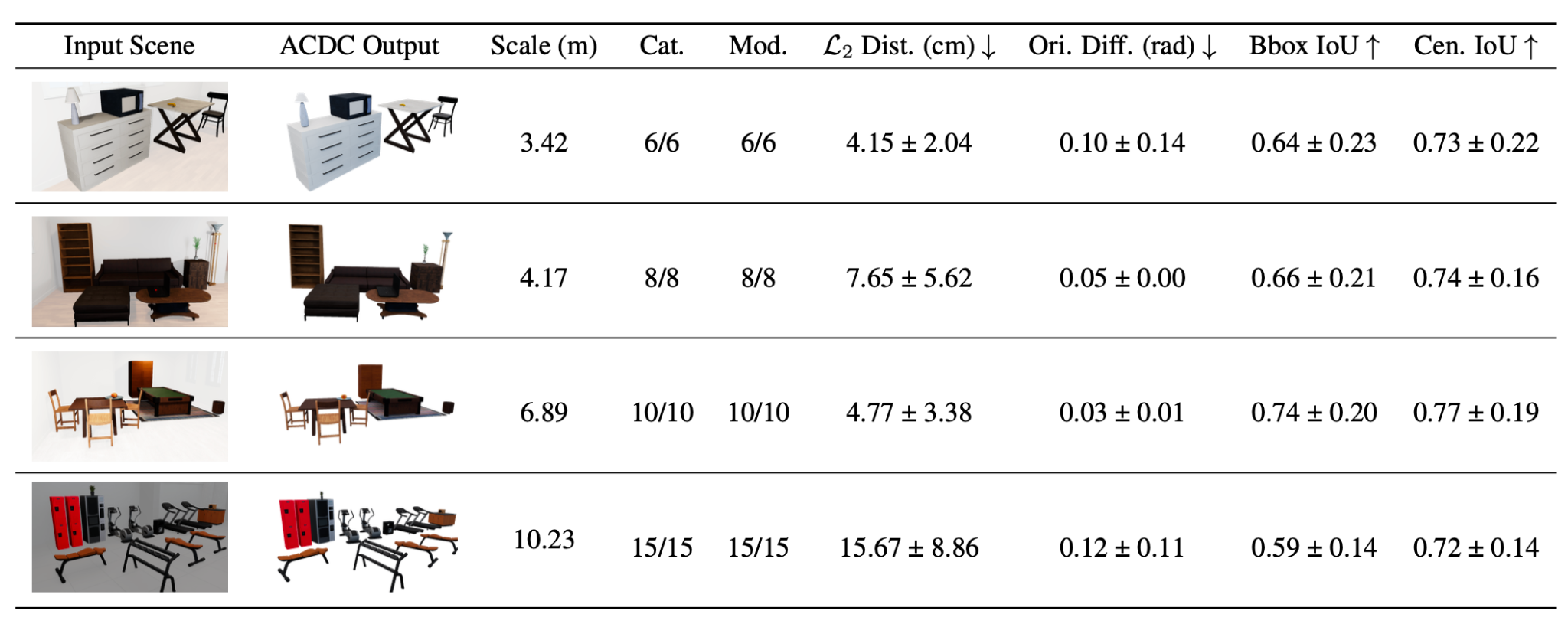 Experimental Results
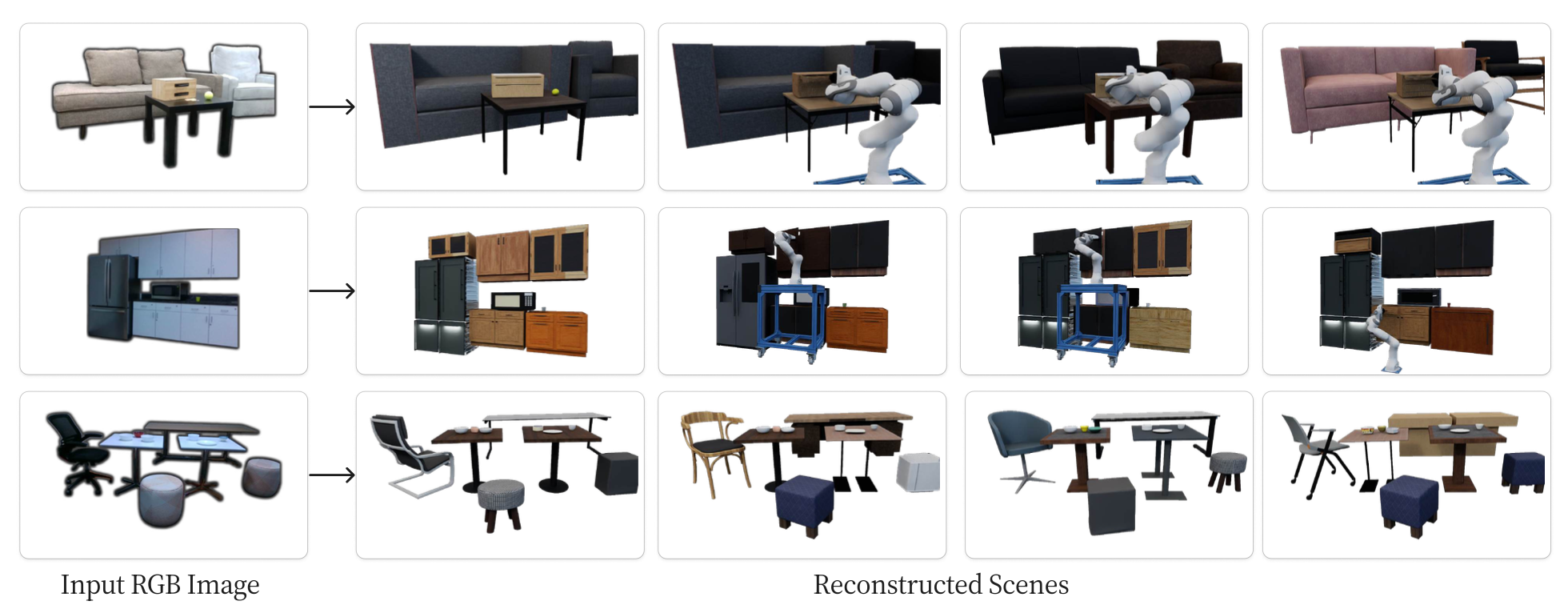 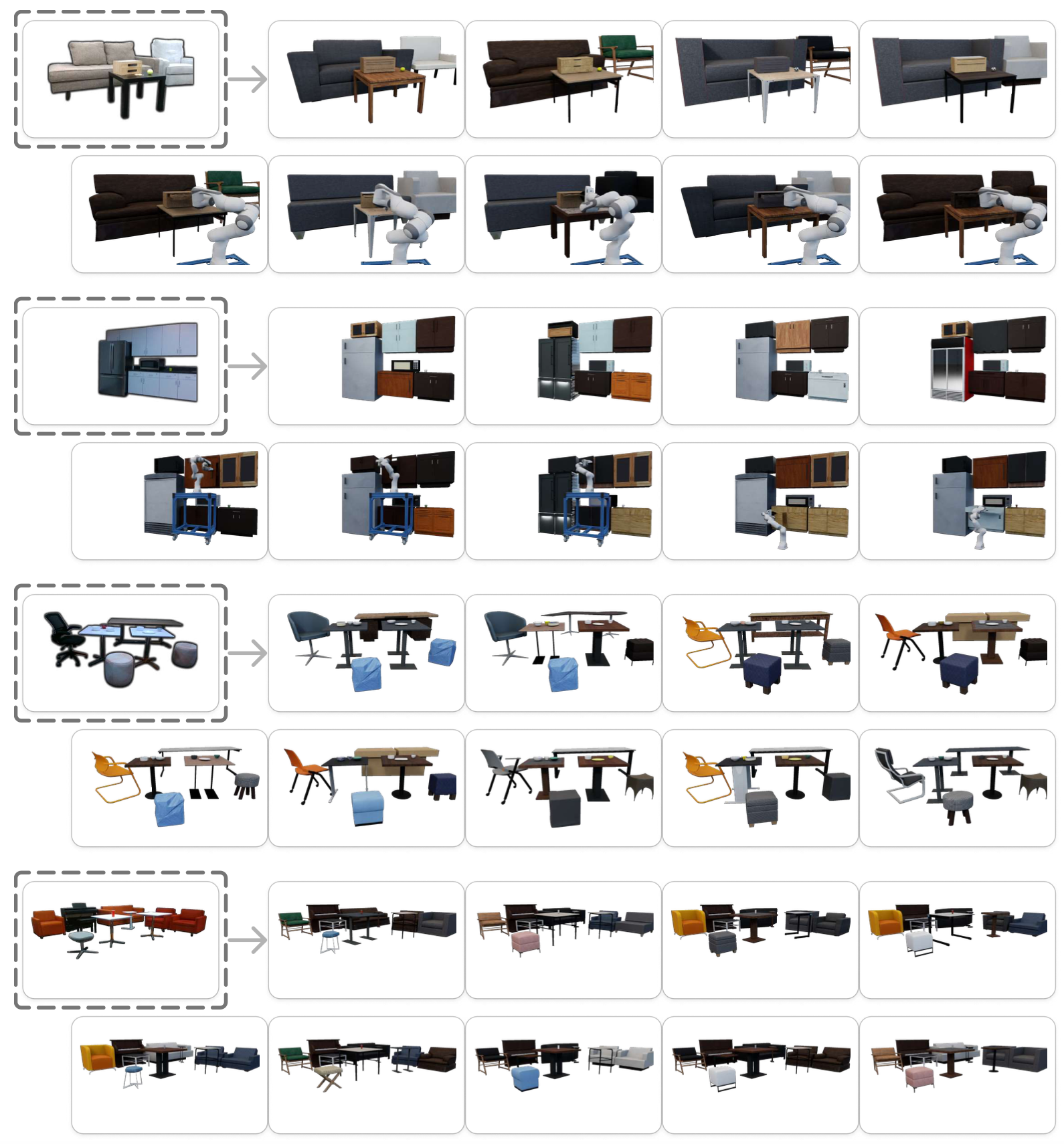 Experimental Results
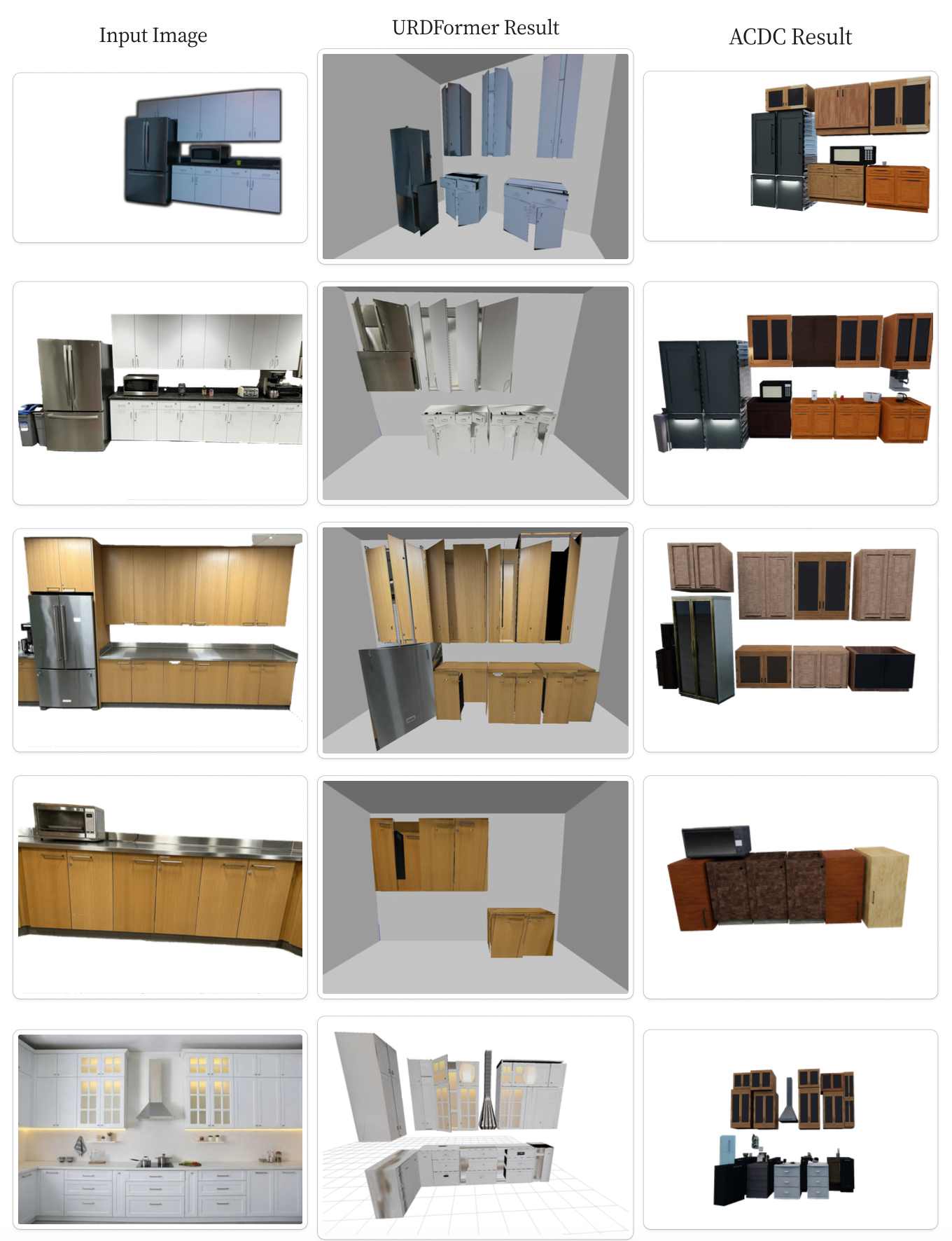 Experimental Results
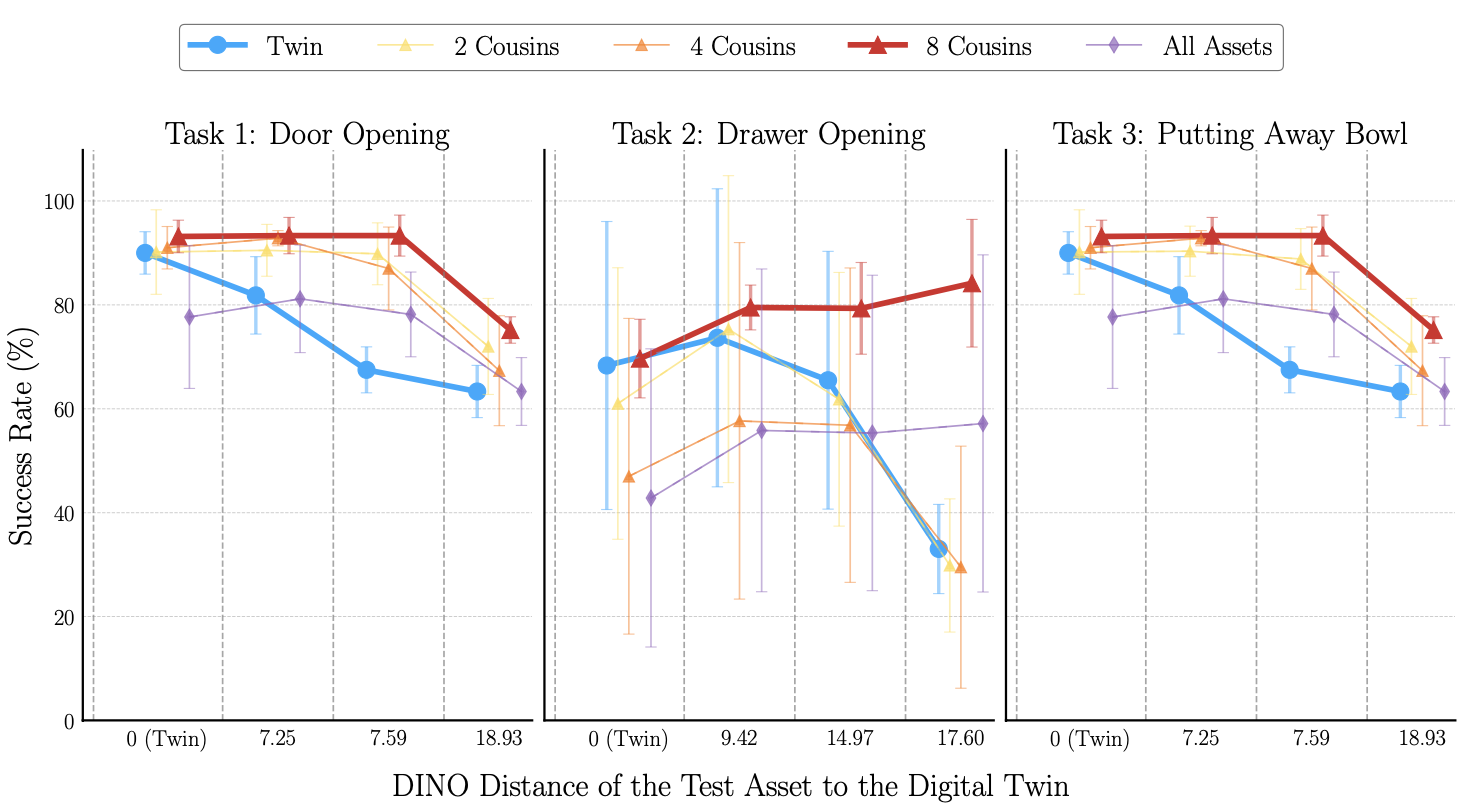 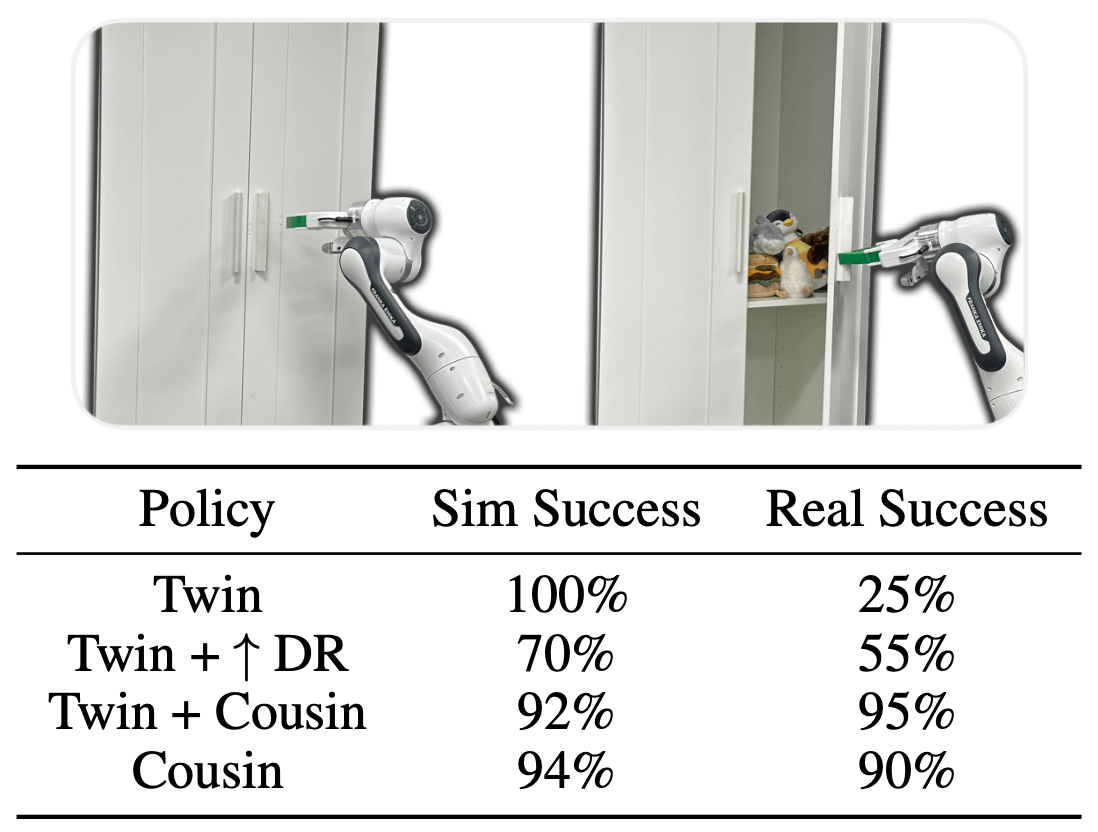